2. setkání pracovní skupiny
„Životní prostředí“
Souhrnná SWOT analýzaSilné, slabé stránky
Souhrnná SWOT analýzaPříležitosti a hrozby
VIZE STRATEGIE
Podřipsko v roce 2020
Region aktivních a vzdělaných obyvatel, kteří mají k dispozici široké spektrum sportovních a volnočasových zařízení, sociálních služeb a kvalitní a dostupné školství orientované na trh práce.

Turisticky atraktivní region s funkční ekonomikou zaměřenou na využívání místních zdrojů, přírodního a kulturního dědictví.

Region s kvalitním životním prostředím, moderní a bezpečnou infrastrukturou umožňující způsoby dopravy šetrné k přírodě
VIZE STRATEGIE
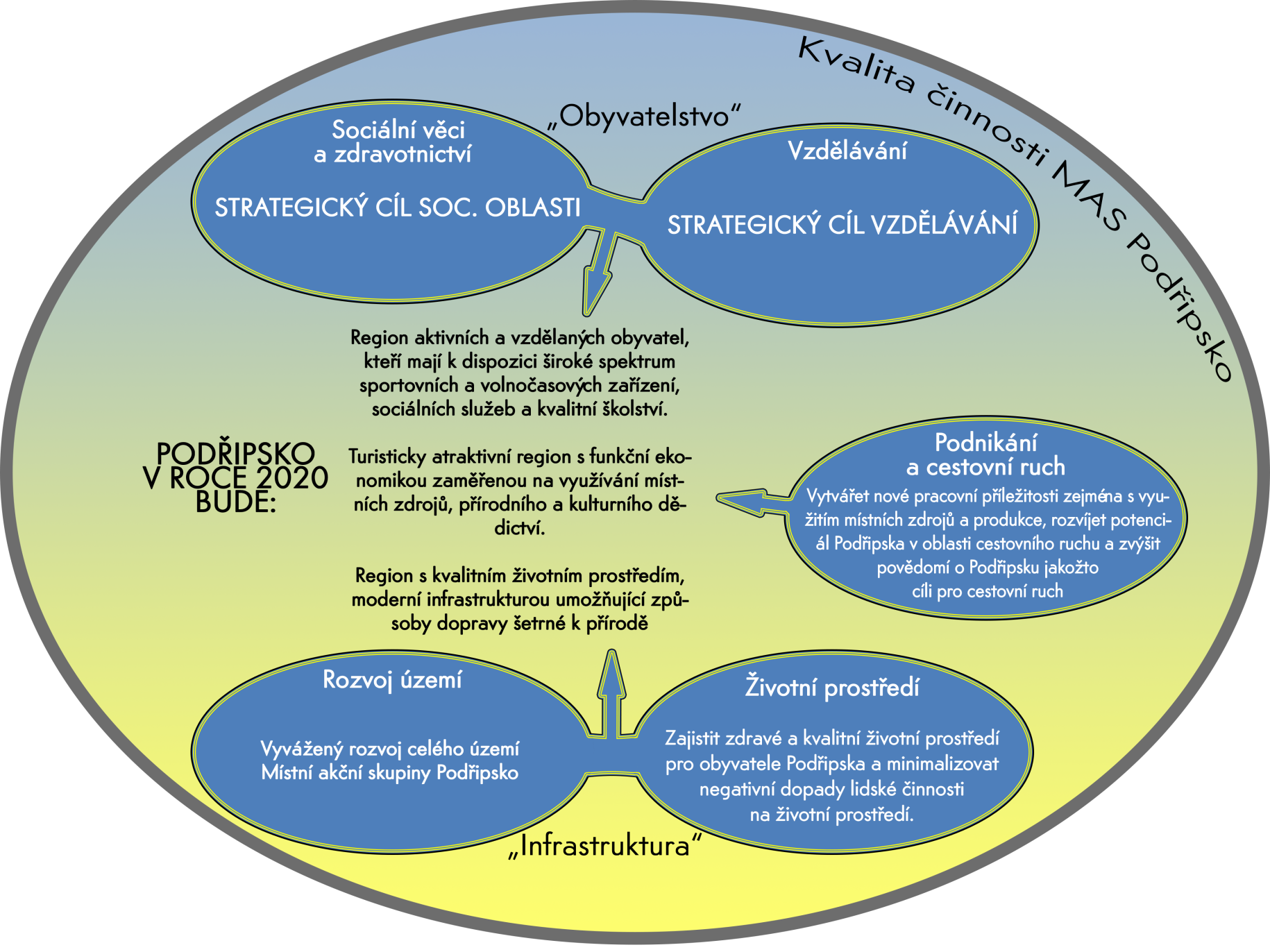 SCHÉMA
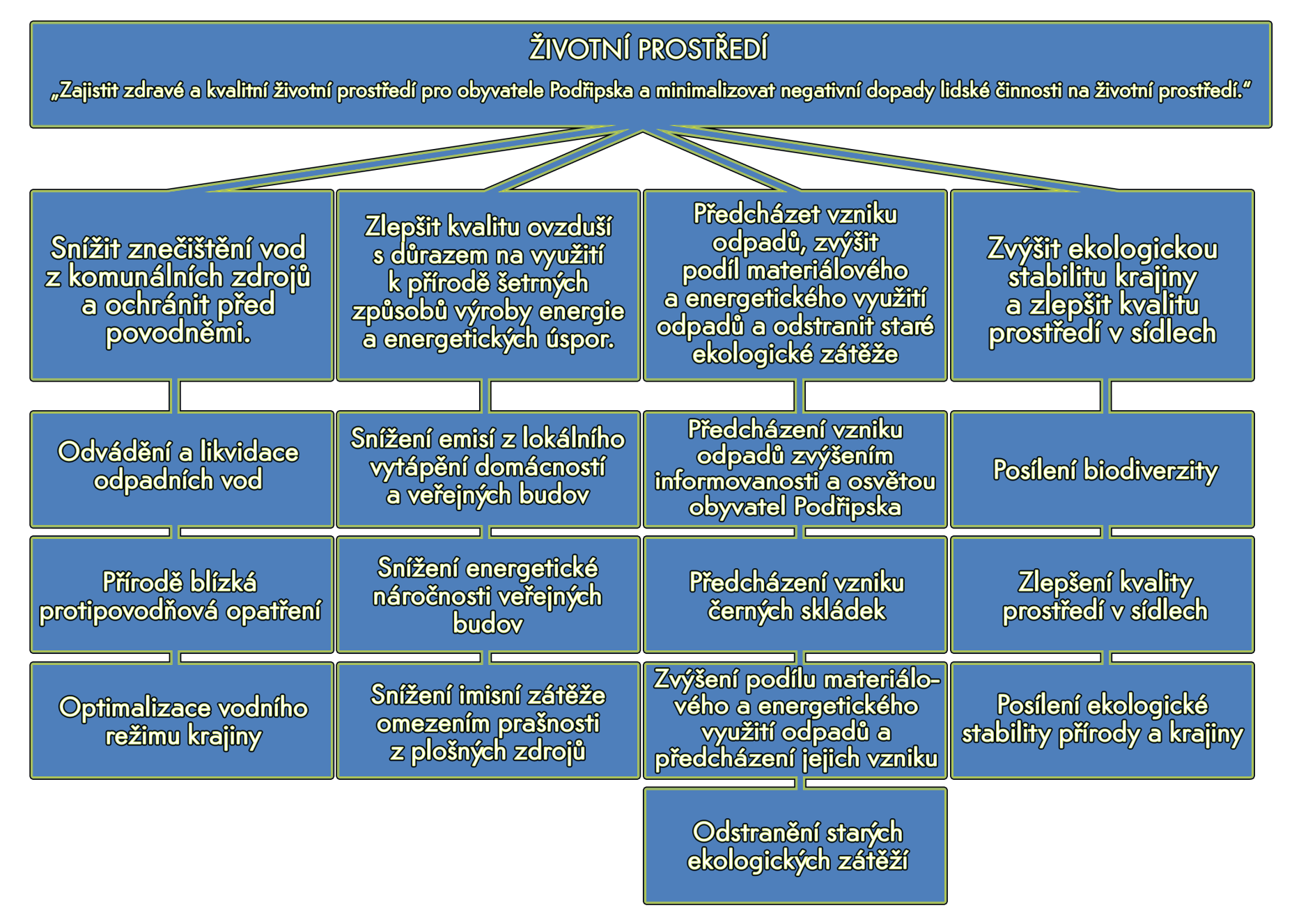 Dílčí cíl prioritní osy„Životní prostředí“
Snížit znečištění vod z komunálních zdrojů a ochránit před povodněmi

Opatření:
Odvádění a likvidace odpadních vod
Přírodě blízká protipovodňová opatření
Optimalizace vodního režimu krajiny
Dílčí cíl prioritní osy„Životní prostředí“
Zlepšit kvalitu ovzduší s důrazem na využití k přírodě šetrných způsobů výroby energie a energetických úspor

Opatření:
Snížení emisí z lokálního vytápění domácností a veřejných budov
Snížení energetické náročnosti veřejných budov
Snížení imisní zátěže, omezení prašnosti z plošných zdrojů
Dílčí cíl prioritní osy„Životní prostředí“
Předcházet vzniku odpadů, zvýšit podíl materiálového a energetického využití odpadů a odstranit staré ekologické zátěže 

Opatření:
Předcházení vzniku komunálních odpadů zvýšením informovanosti a osvětou obyvatel Podřipska
Předcházení vzniku černých skládek
Zvýšení podílu materiálového a energetického využití odpadů a předcházení vzniku odpadů
Odstranění starých ekologických zátěží
Dílčí cíl prioritní osy„Životní prostředí“
Zvýšit ekologickou stabilitu krajiny a zlepšit kvalitu prostředí v sídlech

Opatření:
Posílení biodiverzity
Zlepšení kvality prostředí v sídlech
Posílení ekologické stability přírody a krajiny